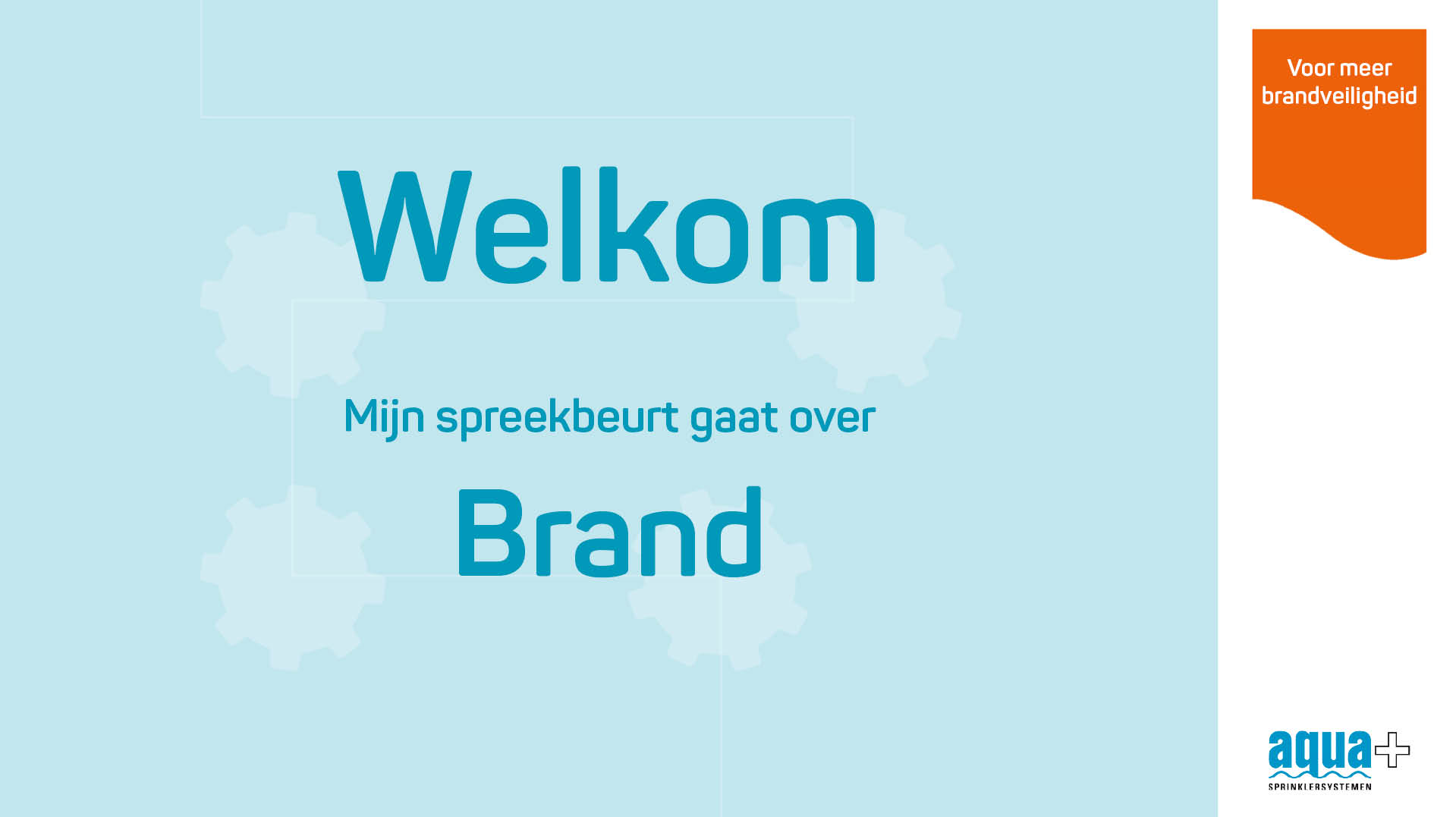 Naam : Typ hier je naamKlas : Typ hier je klas
[Speaker Notes: Welkom bij mijn spreekbeurt over brand]
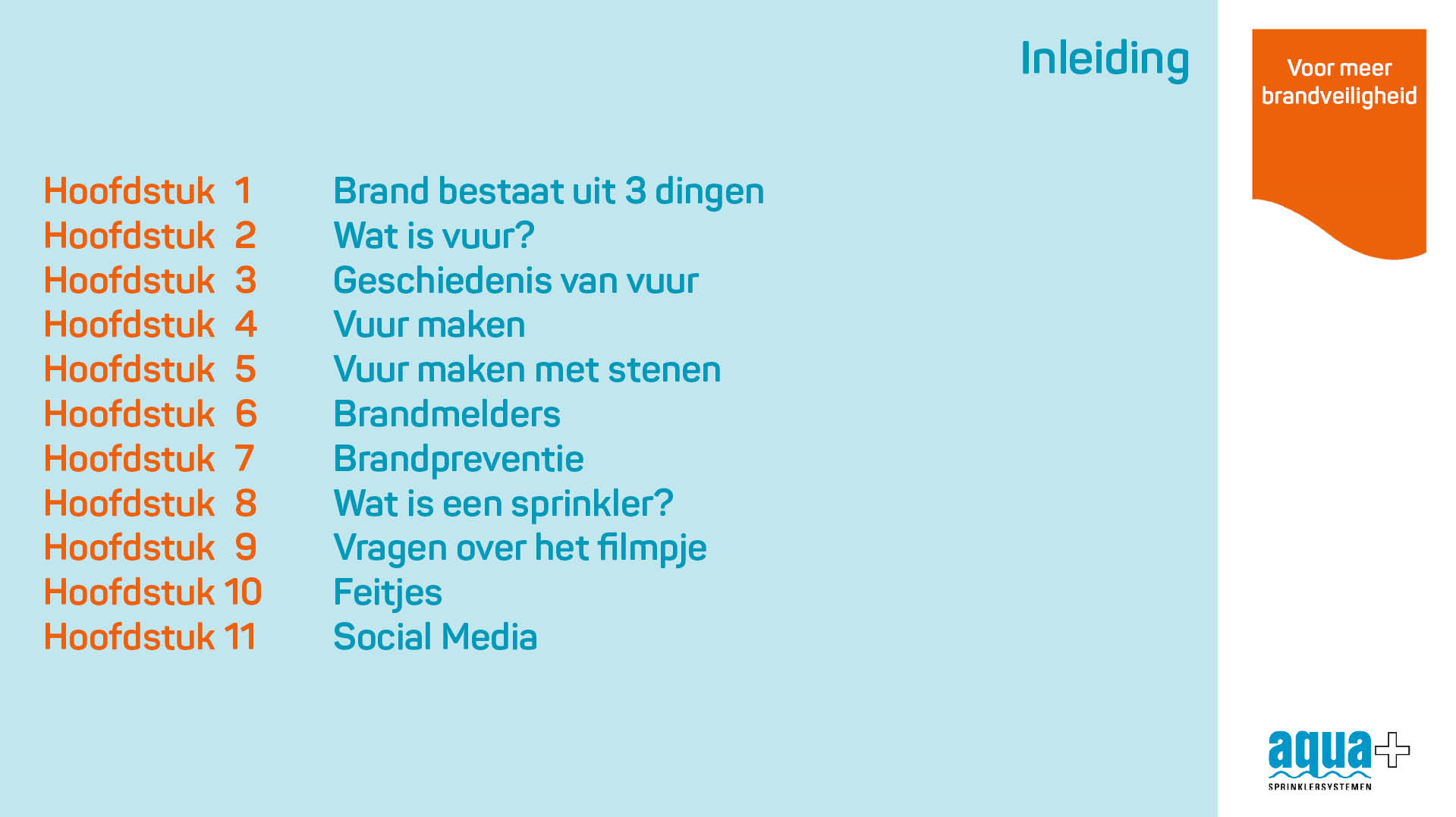 [Speaker Notes: De inleiding kun je voorlezen zoals het op het scherm te zien is.  Daarna kun je zeggen van aan de hand van de volgende hoofdstukken ga ik jullie wat vertellen over brand.]
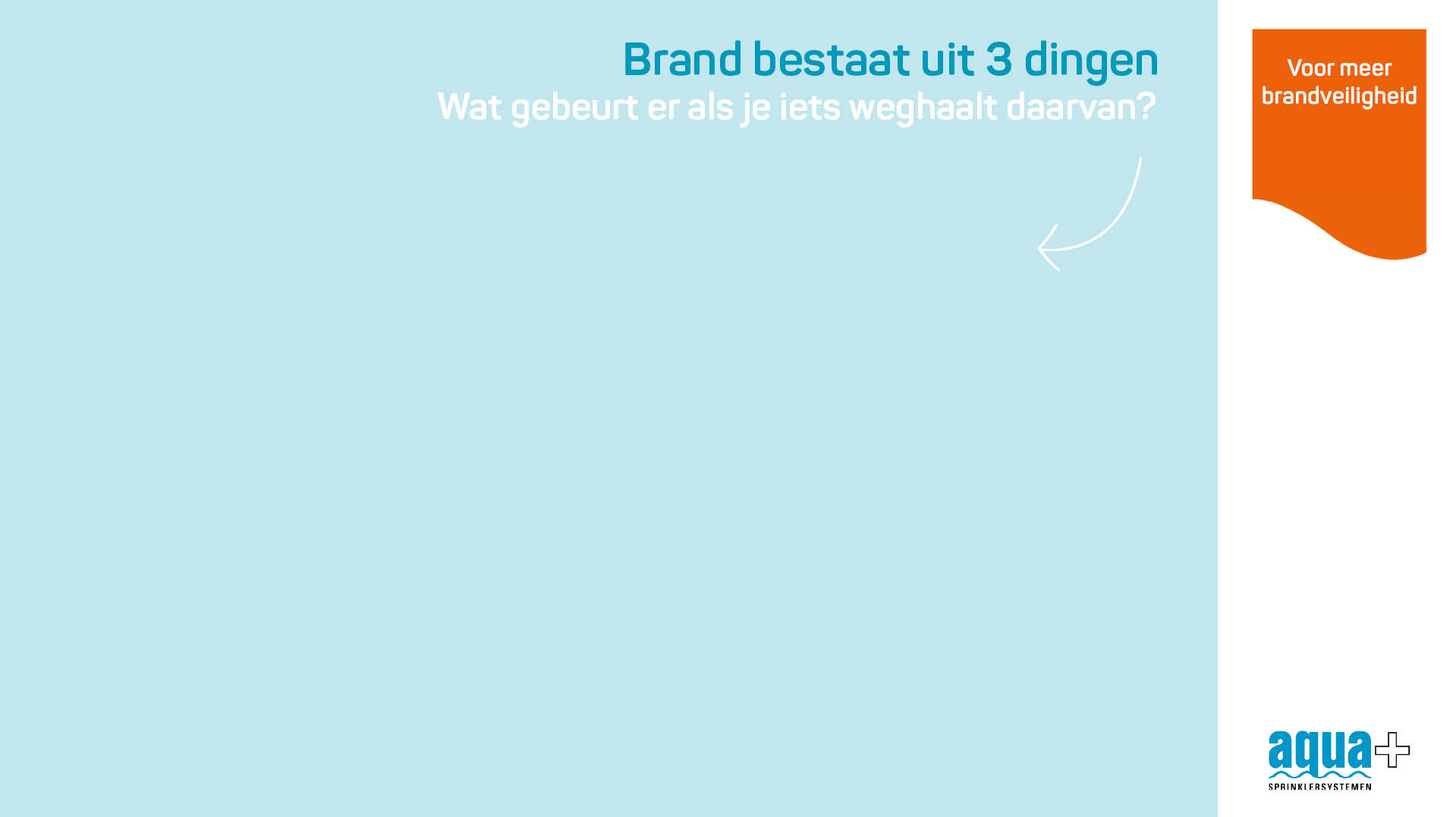 [Speaker Notes: In deze video is te zien wat er gebeurt als je de zuurstof zou verwijderen bij een vlam (vuur). 		Zoals je op het filmpje kon zien trok het water omhoog in het glas. Het vuur wil zuurstof hebben en dat was te zien via het water je zag stijgen. 
Toen de vlam uit ging stopte het water ook. Het had dus geen zuurstof meer]
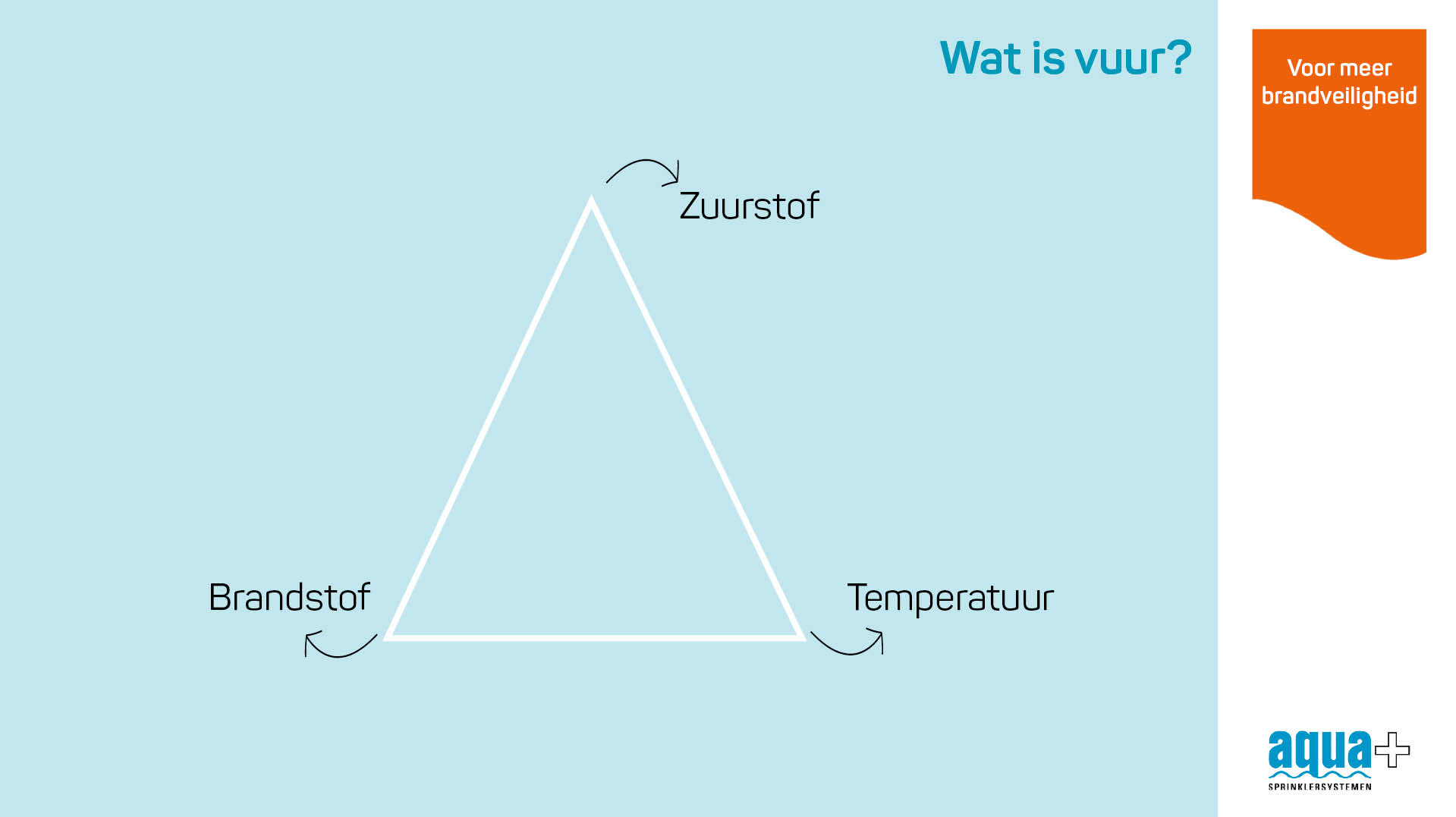 [Speaker Notes: Wat is vuur? 
Vuur heeft 3 onderdelen nodig. 
Dat zijn zuurstof, temperatuur en iets wat kan branden(dat noemen we brandstof). 
Deze 3 hebben elkaar nodig, als een van deze onderdelen er niet is zal er ook geen vuur zijn of ontstaan. 
Daarom de branddriehoek, er zit geen einde aan; ze hebben elkaar nodig.]
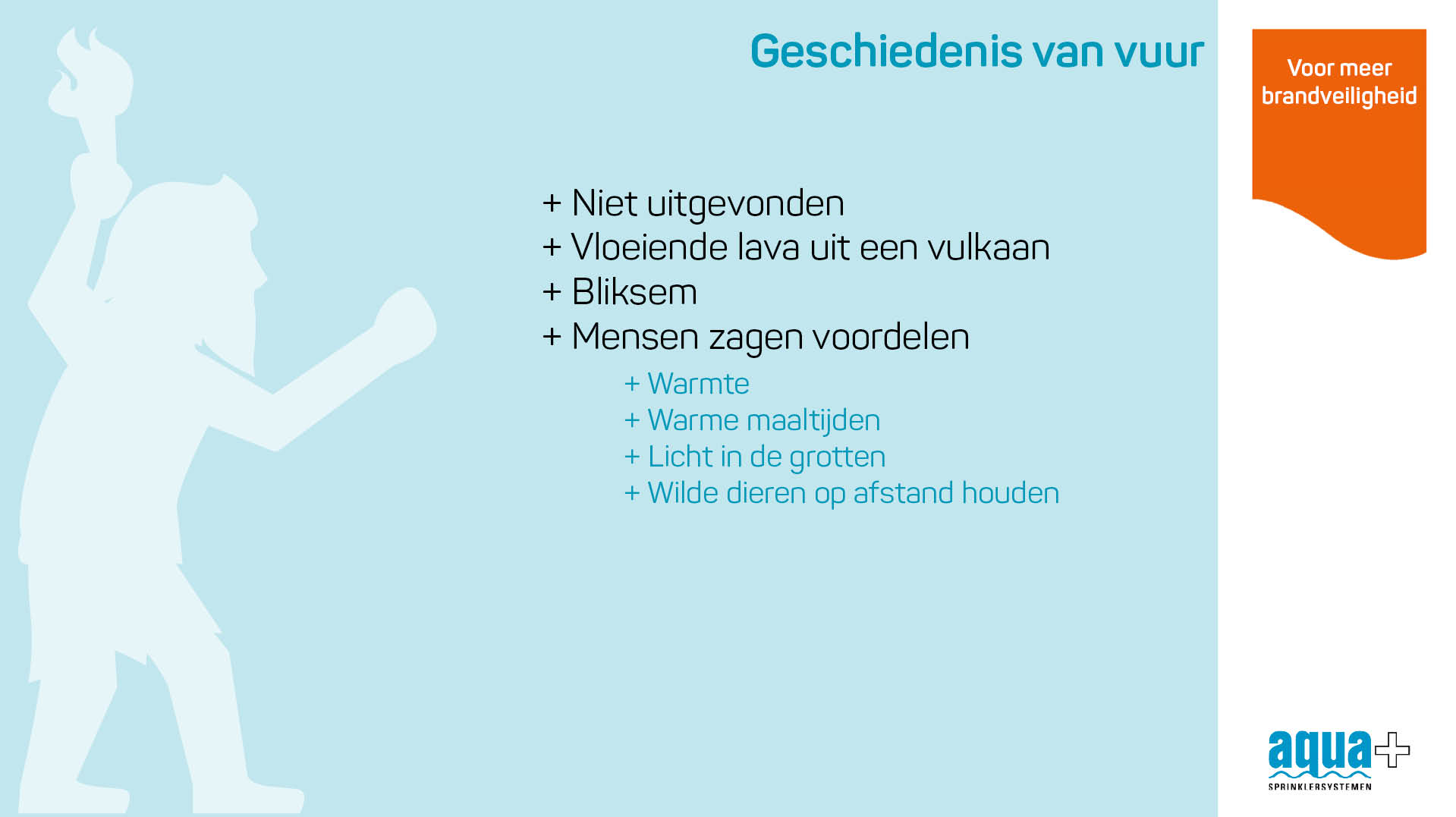 [Speaker Notes: De geschiedenis van vuur.	
Veel mensen denken dat vuur is uitgevonden maar dat is zeker niet zo. Het was er al eeuwen geleden. 
Bijvoorbeeld door vloeiende lava wat uit een vulkaan kwam en zo bomen en struiken in brand zette. Net zoals met blikseminslagen vlogen er ook bomen in de brand. Mensen vluchten voor de branden, wanneer de brand klaar was kwamen ze terug. Mensen merkten dat vuur niet alleen maar negatief was maar ook zeker zijn voordelen had. Ze genoten van de warmte die nog van de as afkwam en van hun warme maaltijdenZe namen een beetje vuur mee naar hun grot en toen merkten ze dat het de grot verlichtte en wilde dieren op afstand hield.]
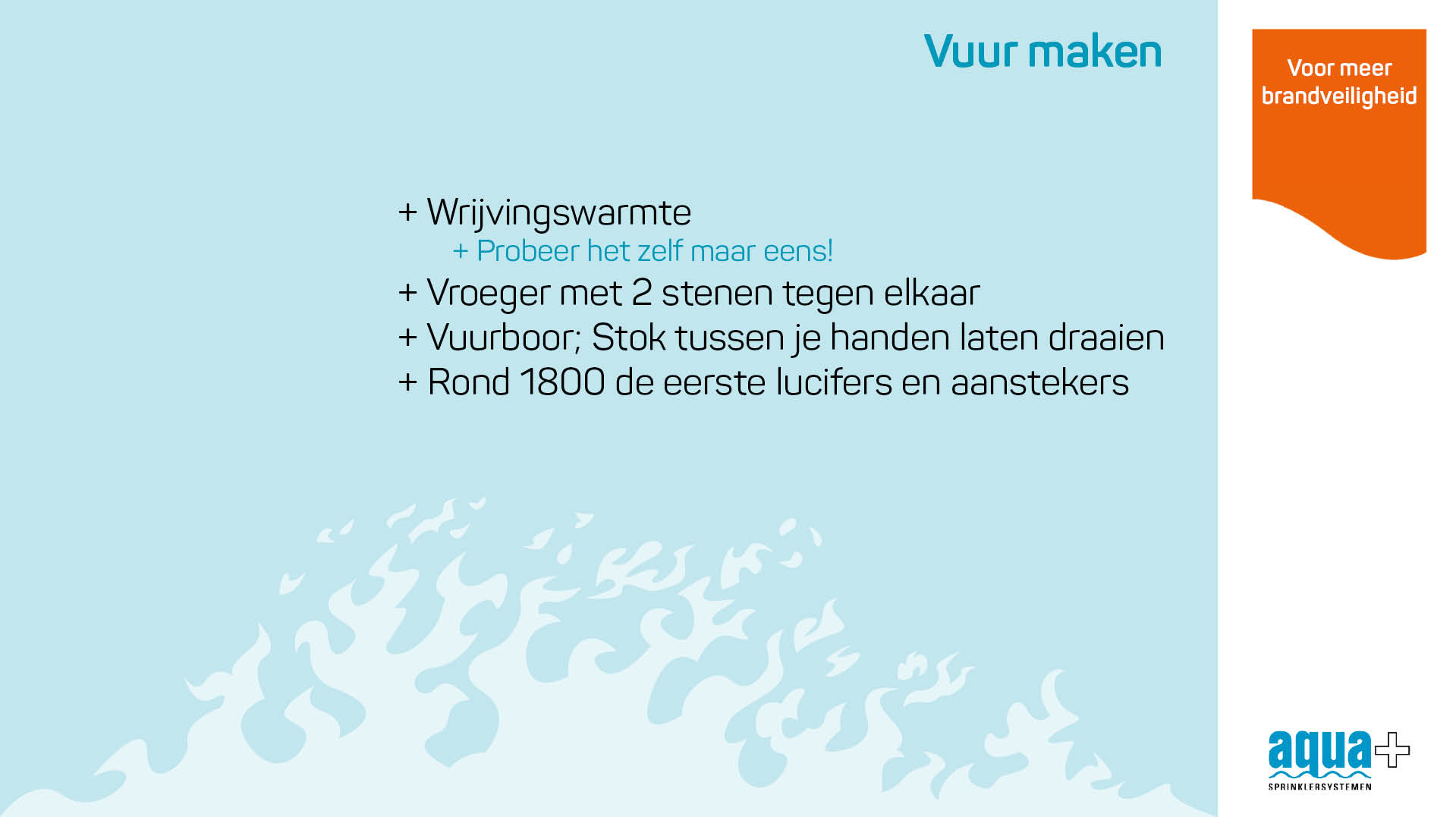 [Speaker Notes: Vuur maken		 Duizenden jaren geleden konden ze al vuur maken, ze maakten gebruik van wrijvingswarmte. Dat ontstaat als je 2 dingen snel tegen elkaar wrijft. Probeer het zelf maar eens door je handen snel tegen elkaar aan te wrijven.   Vroeger deden ze dat met 2 stenen, er kwamen dan vonken vanaf die op droog gras vlogen. Als er geen vuurstenen waren probeerden men het met een vuurboor.  Je had een blok hout met een gat erin. In dat gat paste een stok, die snel tussen beide handen werd rondgedraaid. Rond 1800 kwamen de eerste lucifers en aanstekers]
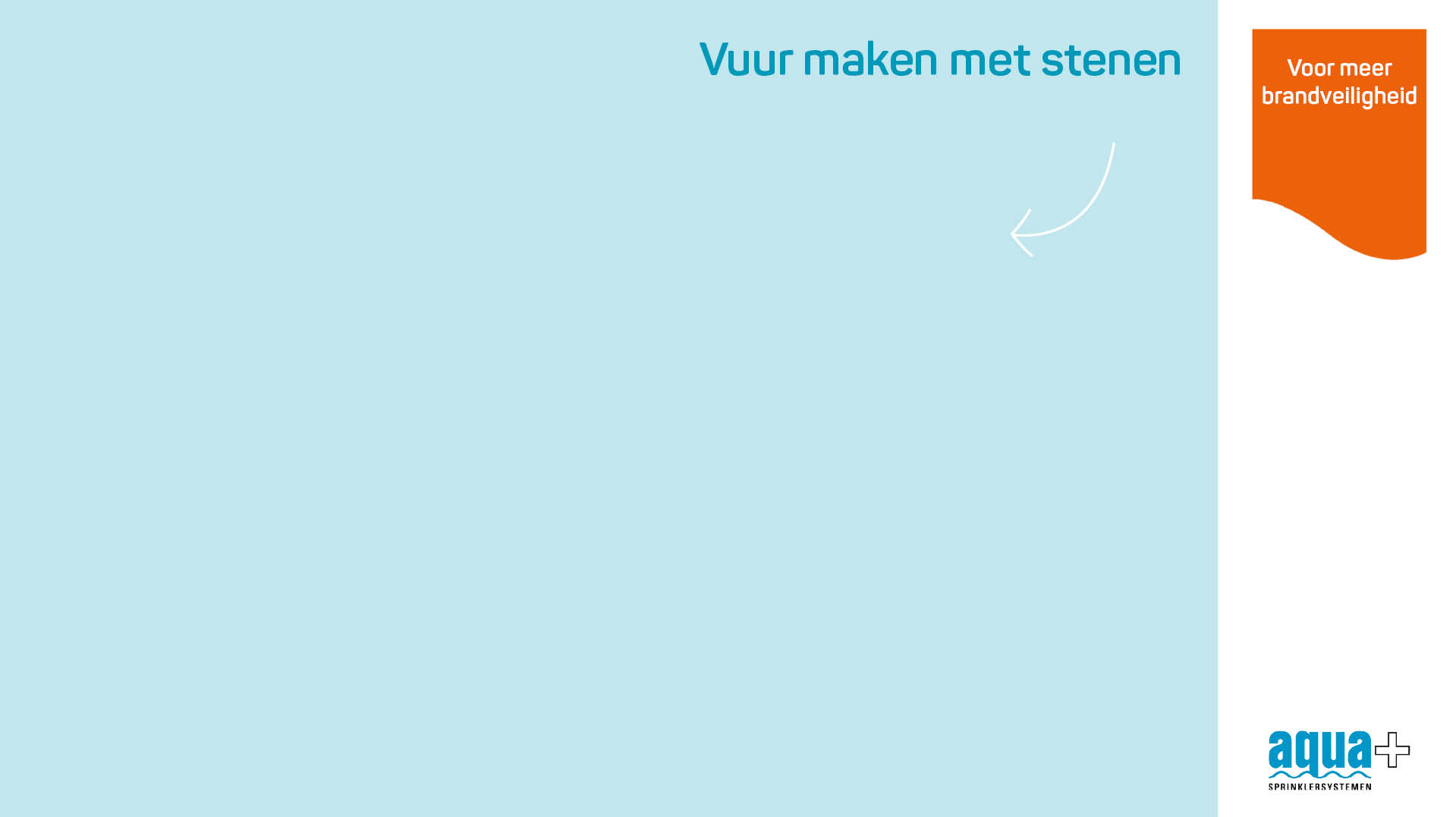 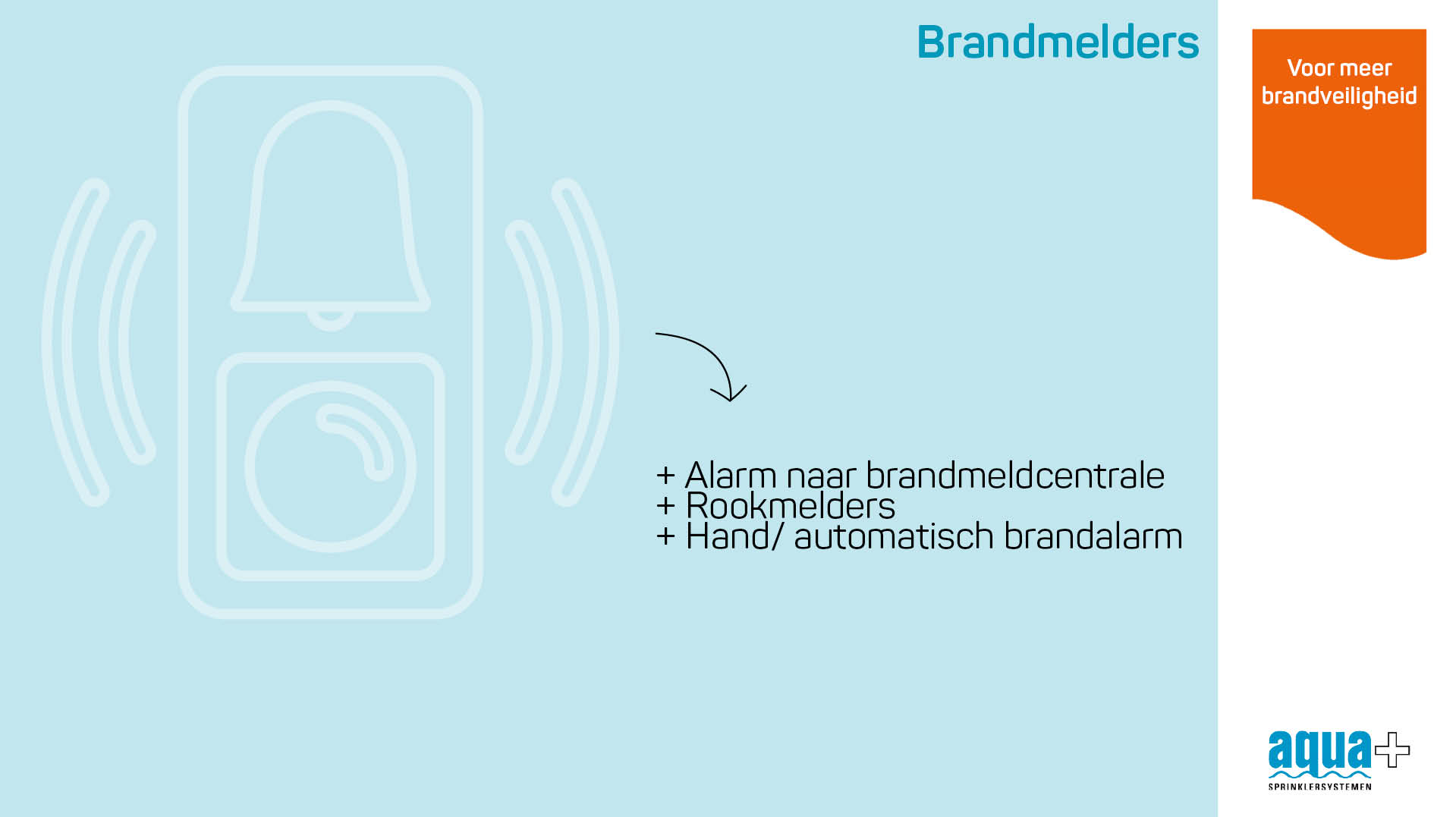 [Speaker Notes: Brandmelders. 	Tegenwoordig als er een brand is gaan vaak brandmelders af. Die zendt het dan naar een brandmeldcentrale. Vaak zijn dit rookmelders, deze gaan af wanneer er rook in de melder komt. Dat is een automatisch brandalarm. Je hebt ook een hand-brandalarm, deze kun je indrukken en dan gaat het alarm af.]
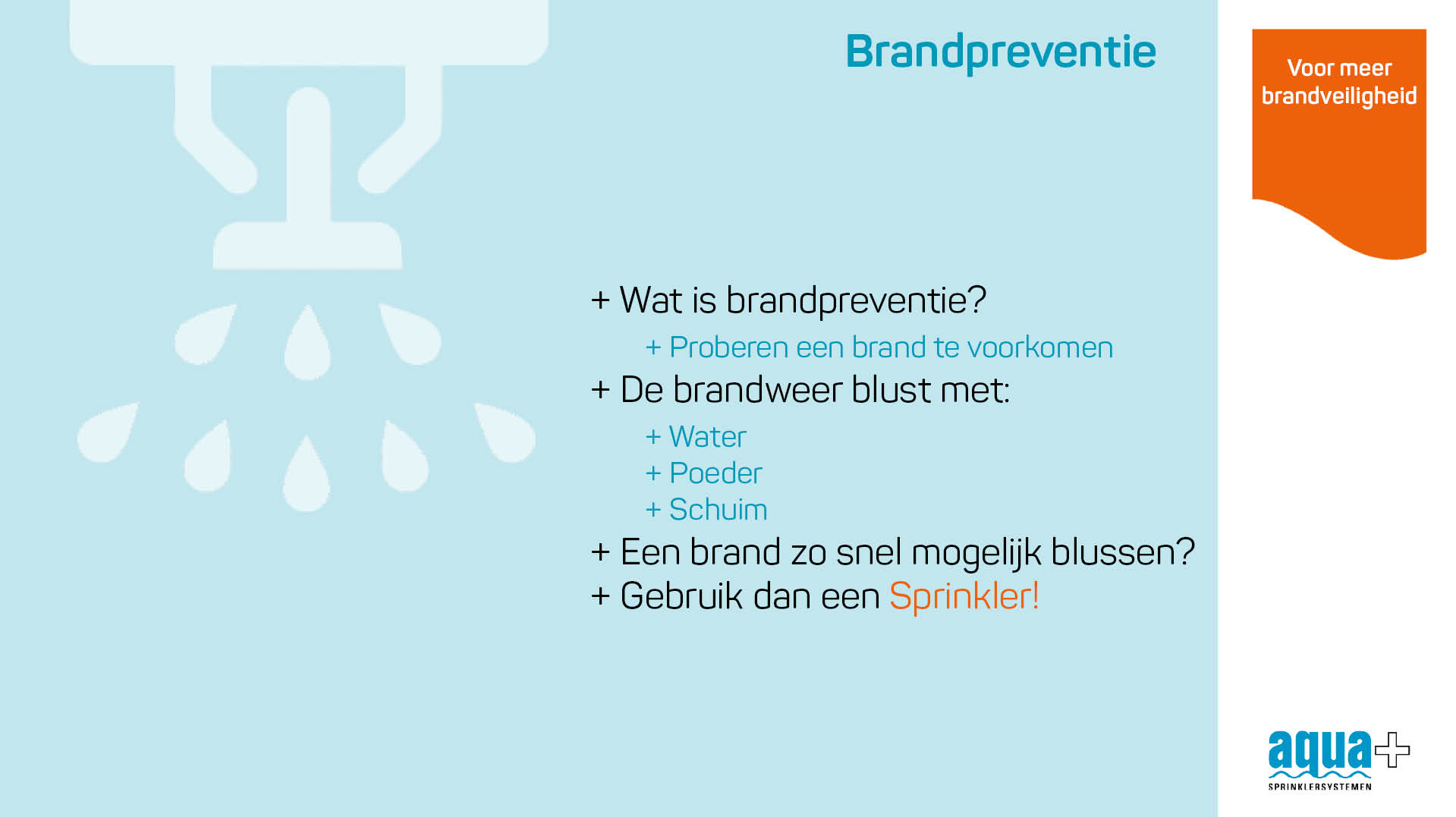 [Speaker Notes: Brandpreventie 	Wat is dat precies? Dat is proberen een brand te voorkomen. De brandweer probeert een brand te blussen, ze blussen met water, poeder of schuim. Als de brandweer uit moet rukken is het vaak al te laat om de grote schade te beperken. Veel bedrijven en winkels maken nu gebruik van sprinklers. 
Maar wat zijn sprinklers?]
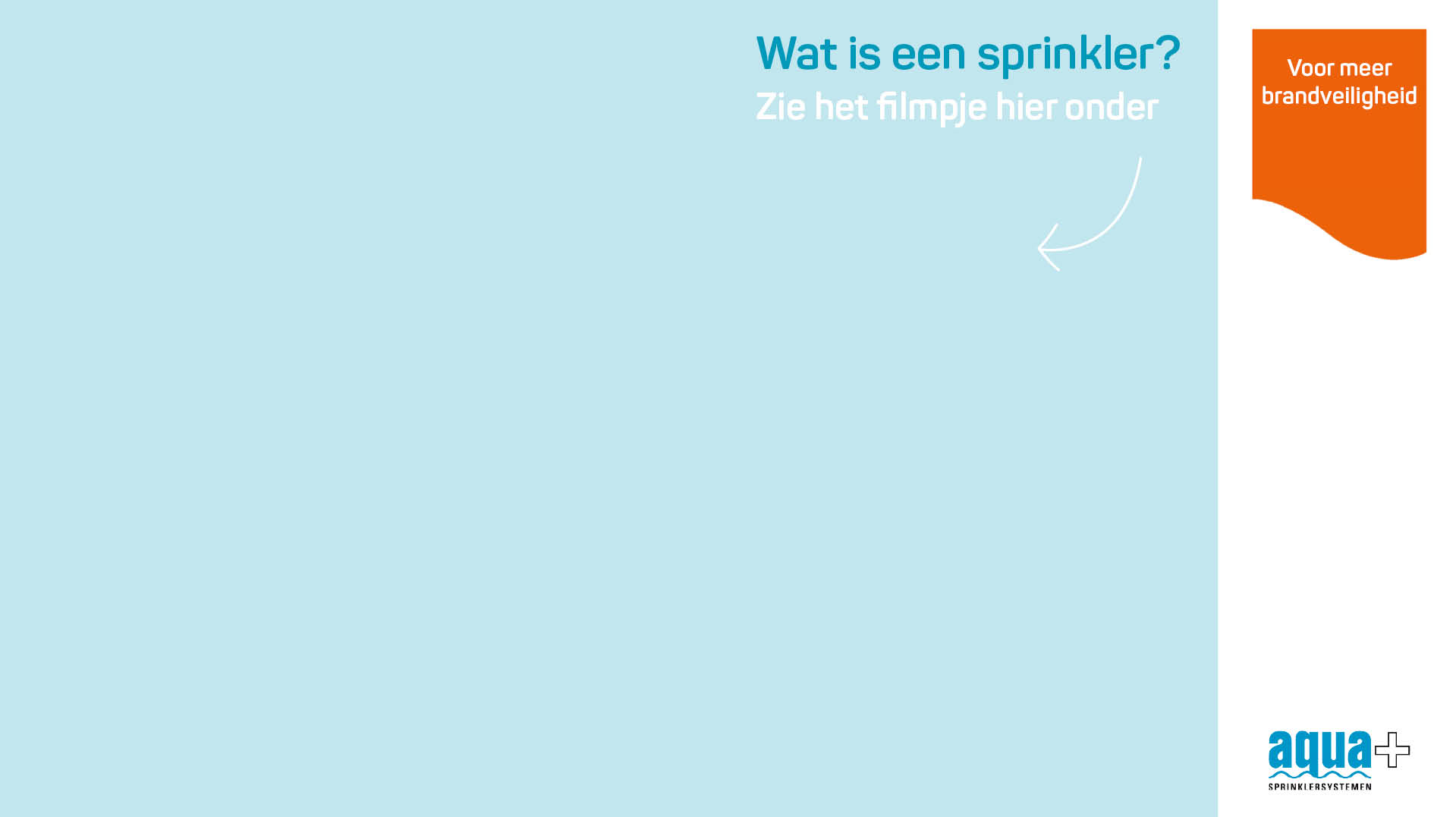 [Speaker Notes: Speel het filmpje af.]
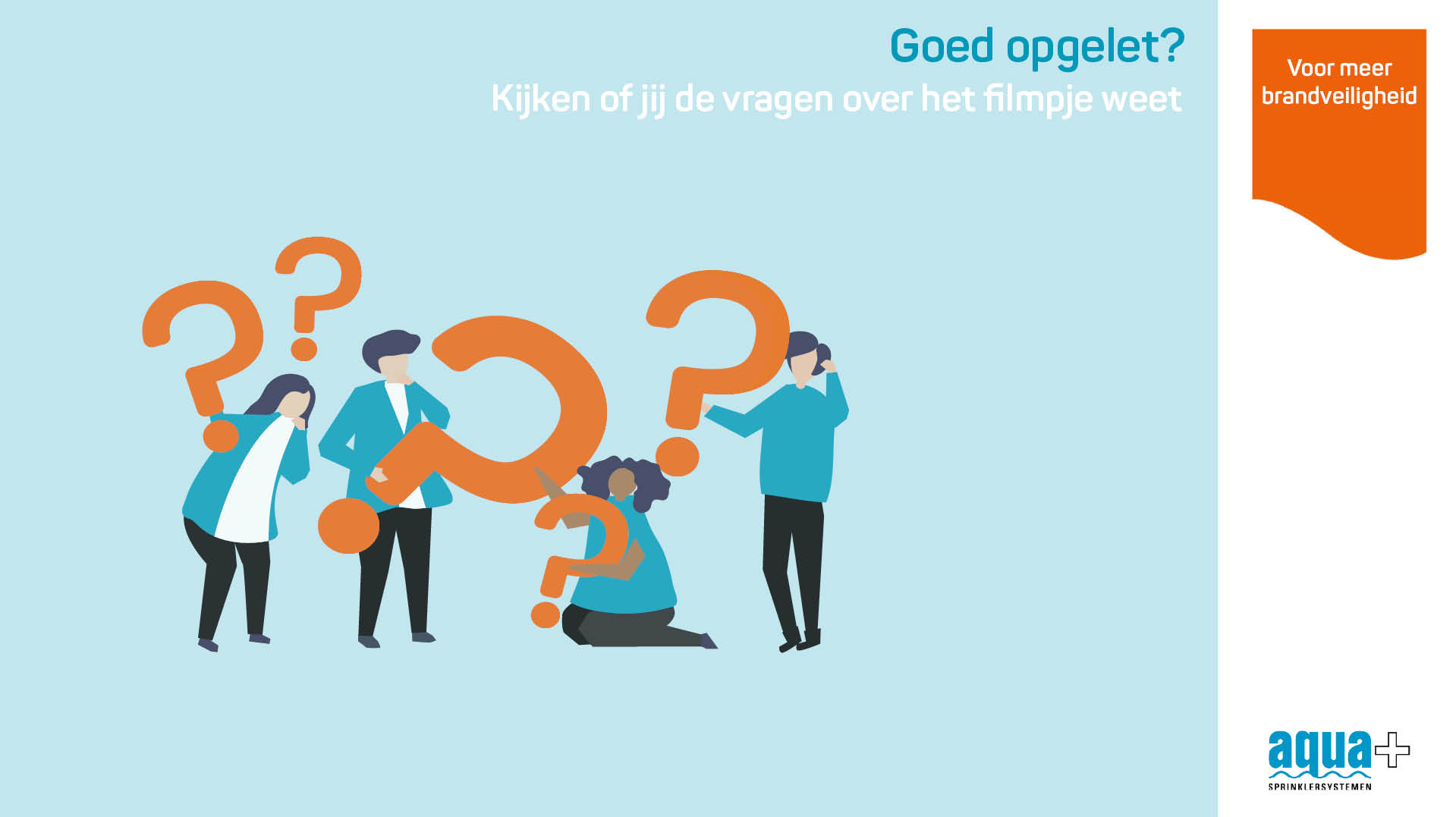 [Speaker Notes: Heb jij opgelet? Hier komen 3 vragen over informatie uit het filmpje.]
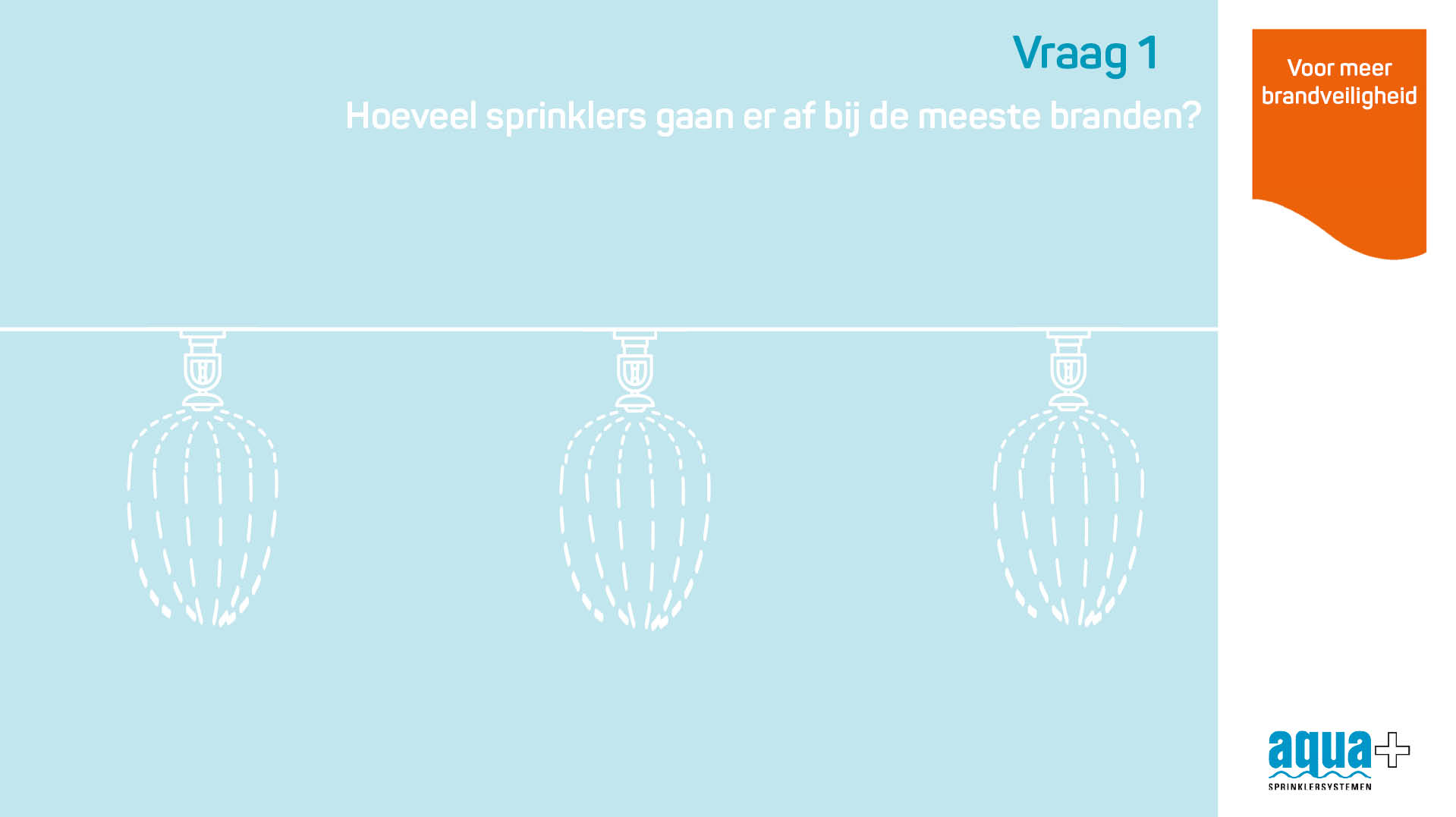 [Speaker Notes: Hoeveel sprinklers gaan er af bij de meeste branden? Je kunt nu iemand uitkiezen die zijn vinger opsteekt en het denkt te weten.]
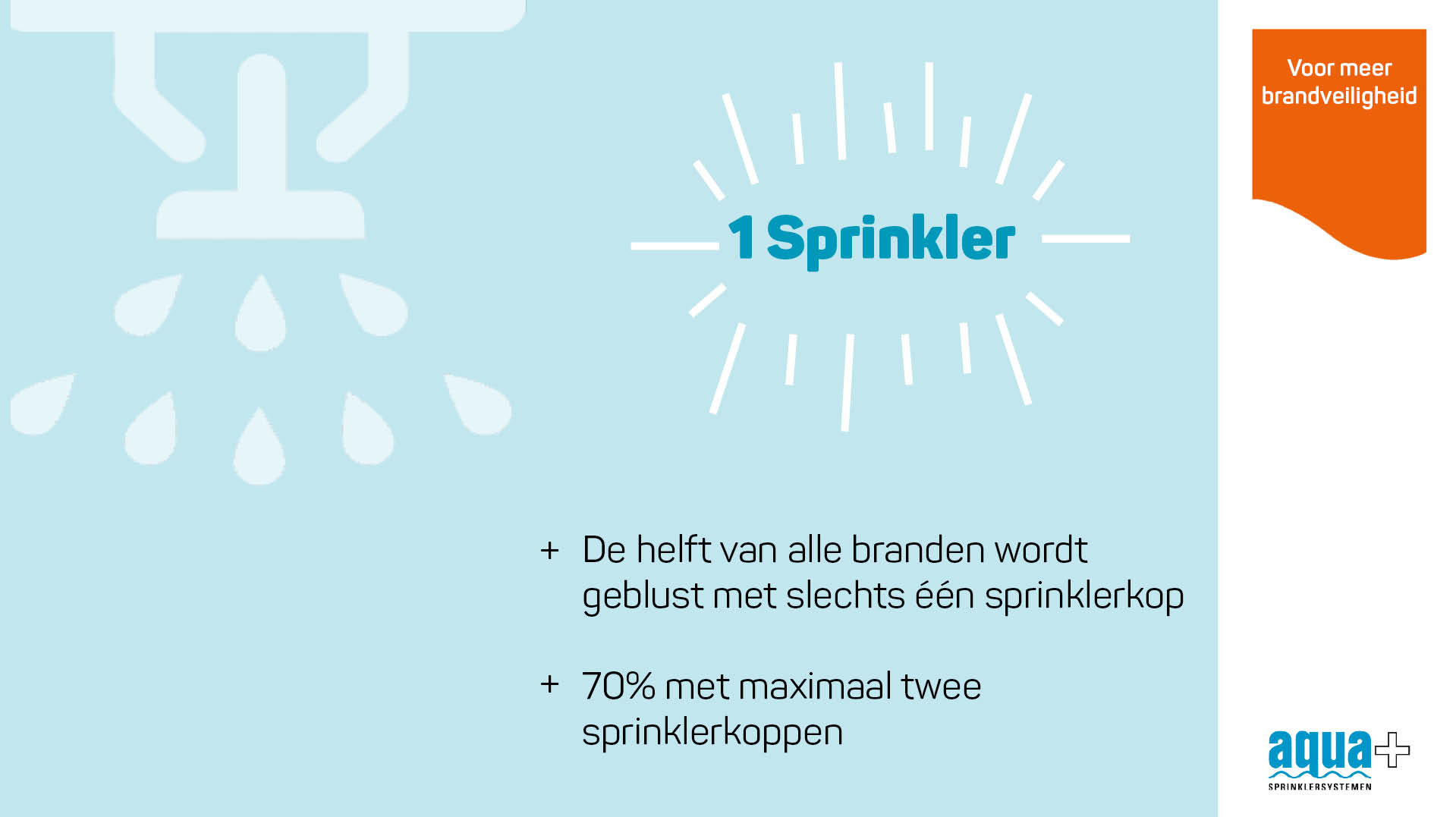 [Speaker Notes: Het juiste antwoord is: 1 sprinkler. De helft van alle branden wordt geblust met maar 1 sprinkler?! En 70% van alle branden met slechts 2 sprinklers. Dat komt omdat het per sprinkler ervan afhangt hoe warm het wordt voordat het glaasje in de sprinkler breekt.]
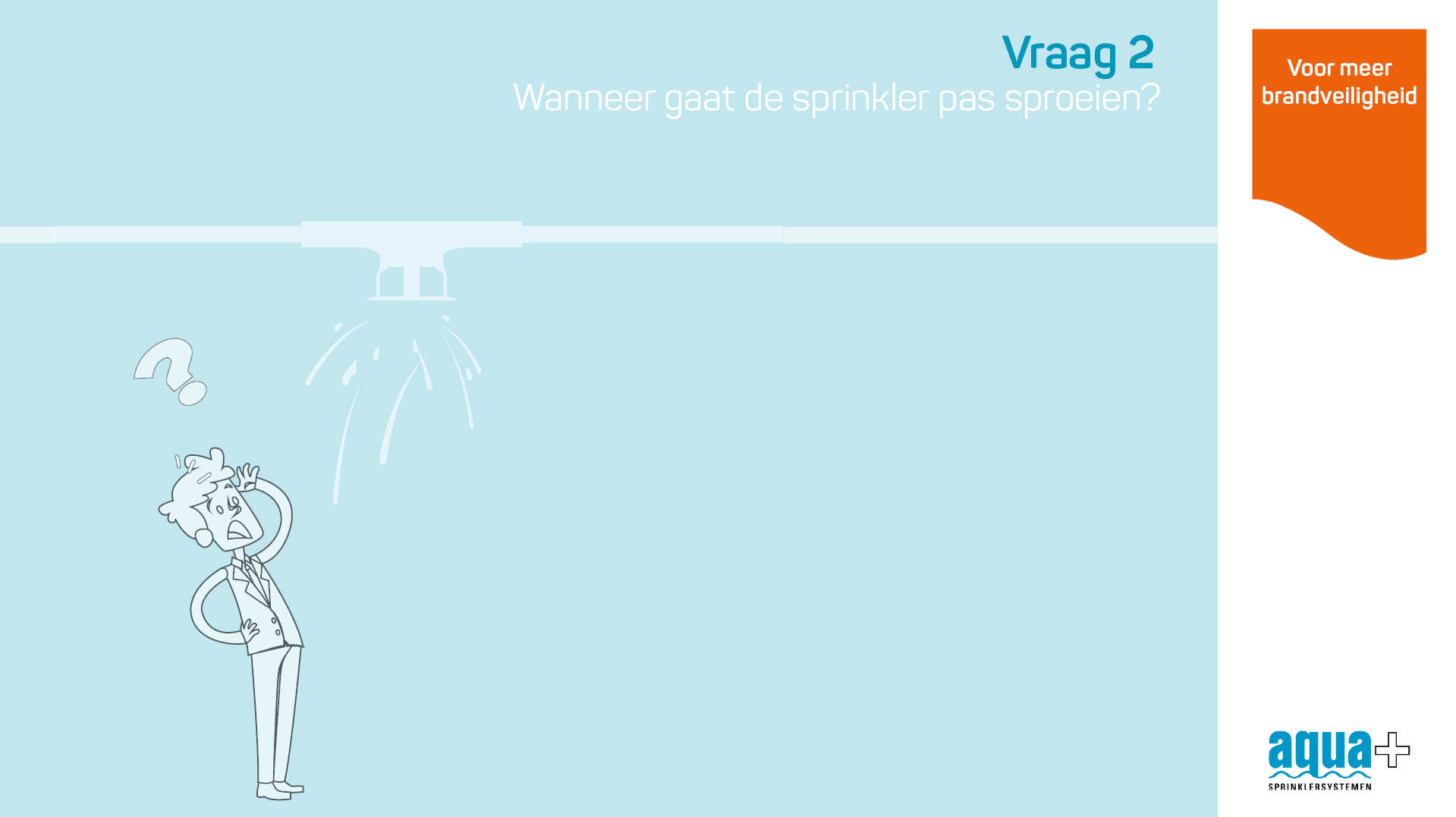 [Speaker Notes: Wanneer gaat de sprinkler pas sproeien? Je kunt nu iemand uitkiezen die zijn vinger opsteekt en het denkt te weten.]
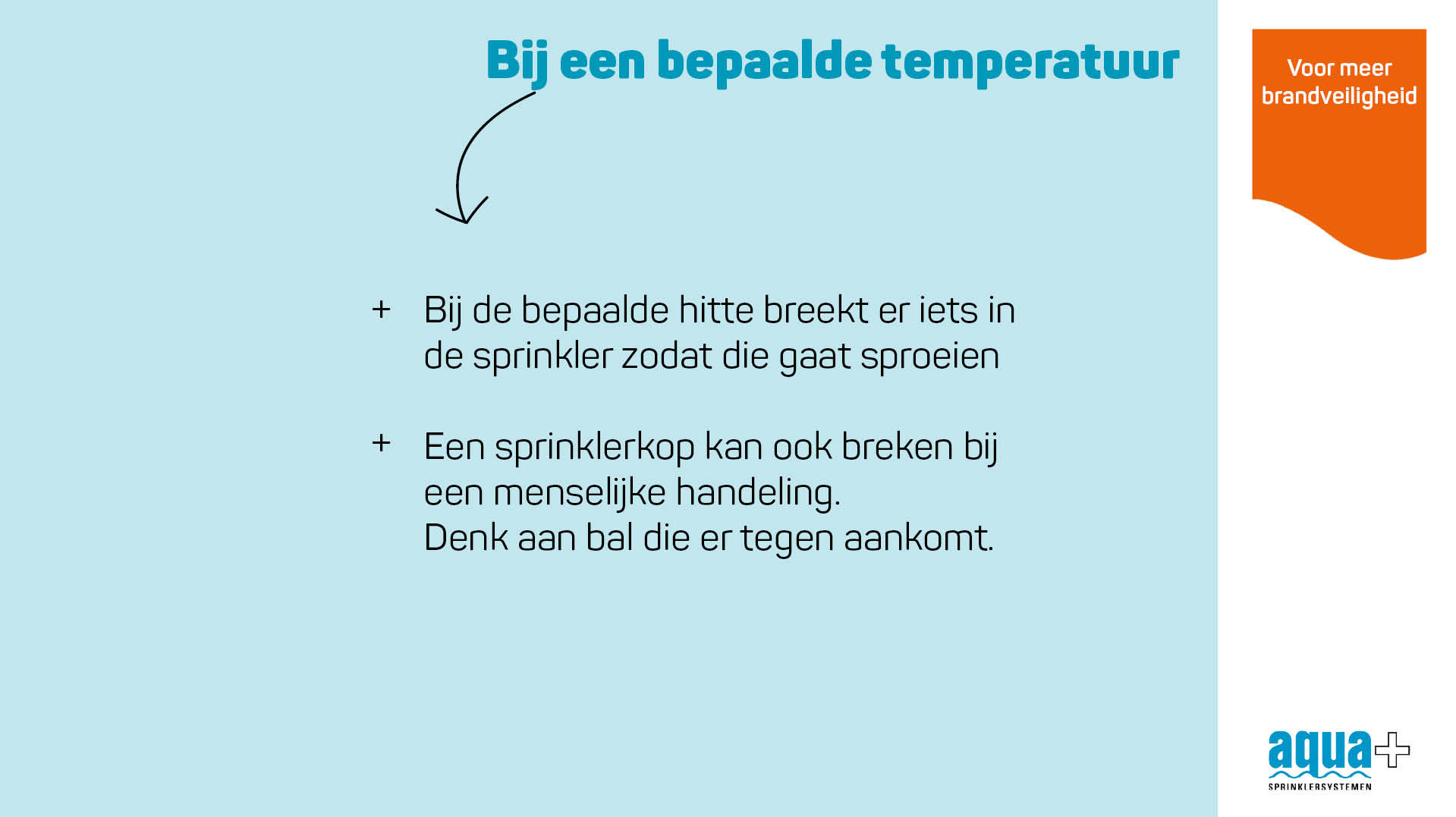 [Speaker Notes: De sprinkler gaat af bij een bepaalde temperatuur. Er zit vloeistof in de sprinkler en dat zet uit bij een bepaalde warmte. Het glas breekt als de vloeistof uitzet. Er zal dan water uit de sprinkler komen. De sprinkler gaat af als je bijvoorbeeld met een bal er tegenaan zou schoppen, het glas breekt dan en komt er dan water uit.]
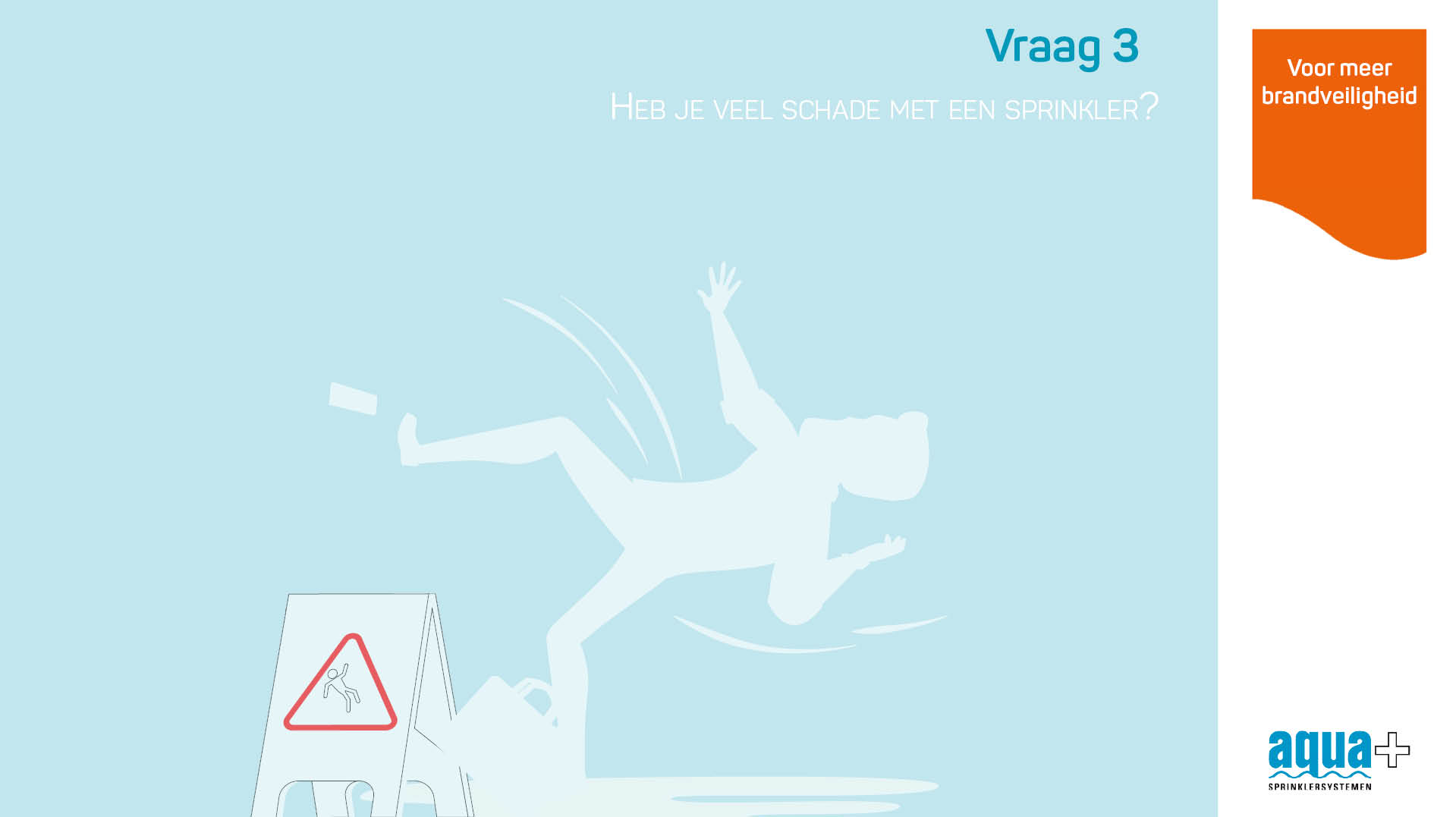 [Speaker Notes: Heb je dus veel waterschade met een sprinkler? ? Je kunt nu iemand uitkiezen die zijn vinger opsteekt en het denkt te weten.]
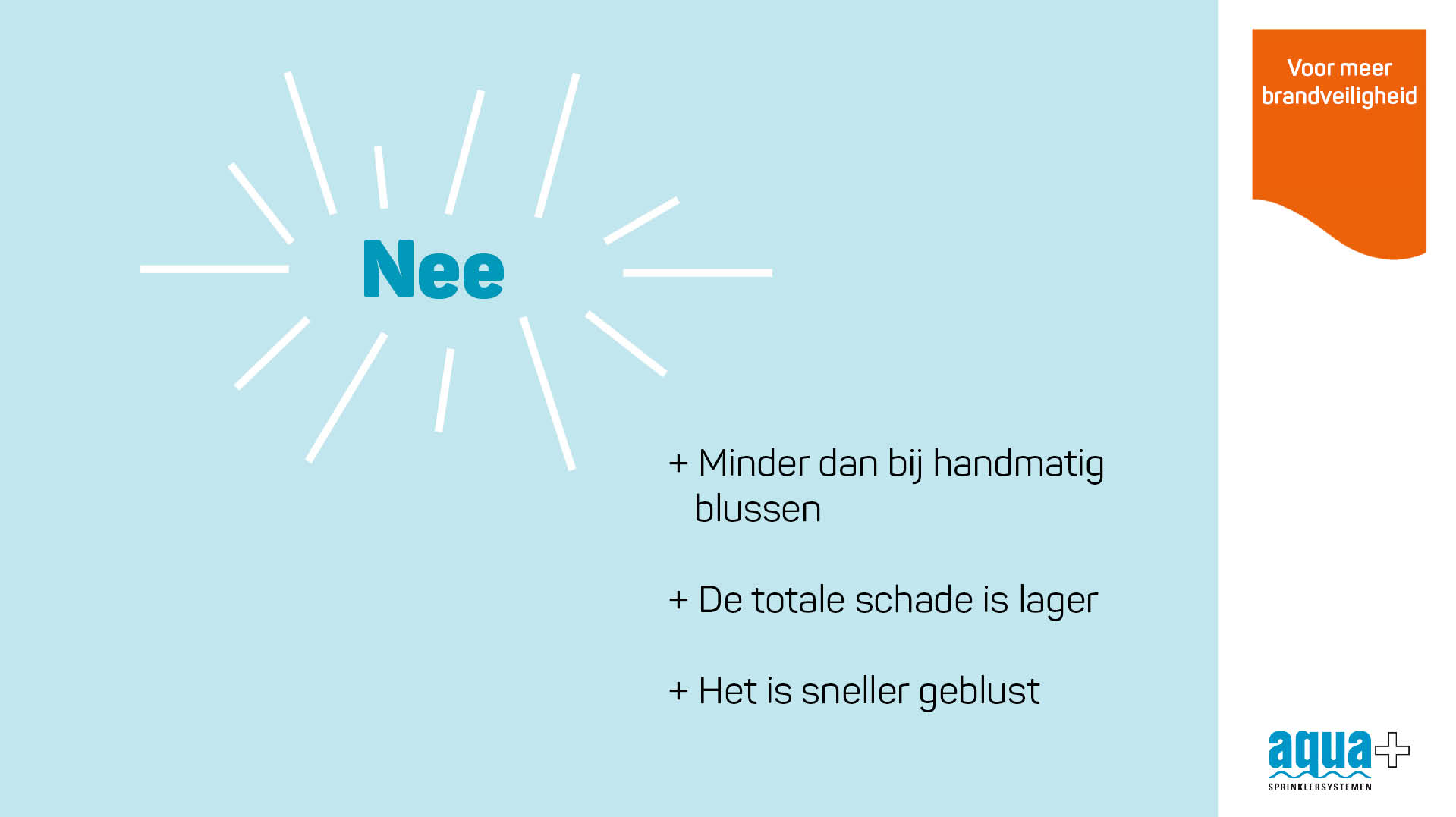 [Speaker Notes: Het antwoord is nee.	De plek van de brand wordt aangepakt dus de brand zou nooit het hele gebouw treffen. 
Ook is er veel minder waterschade door het aanpakken van de brand op de plek waar het begint. 
Als de sprinklers hun werk hebben gedaan is er veel minder om te blussen.]
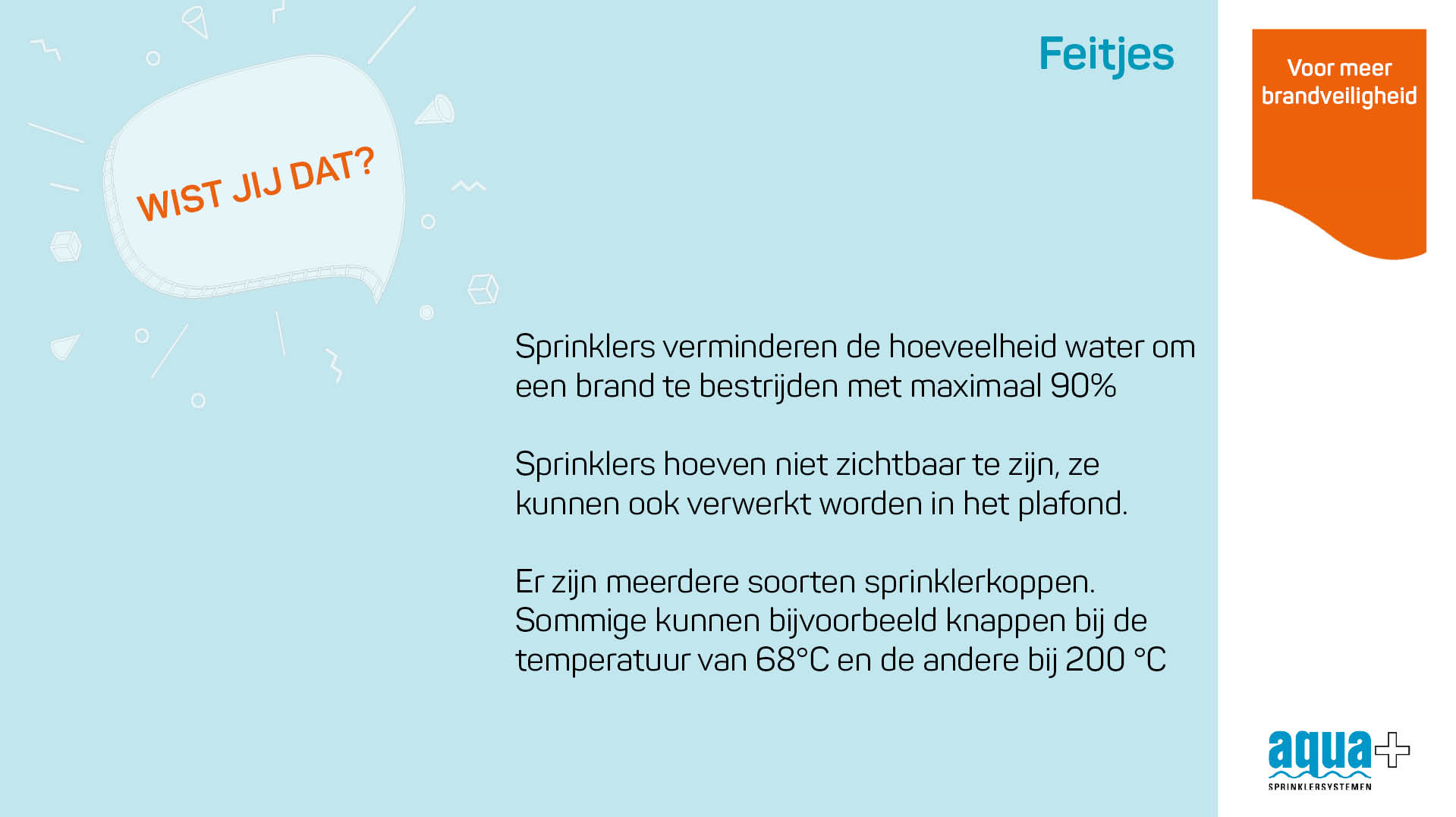 [Speaker Notes: Dit zou je gewoon kunnen voorlezen]
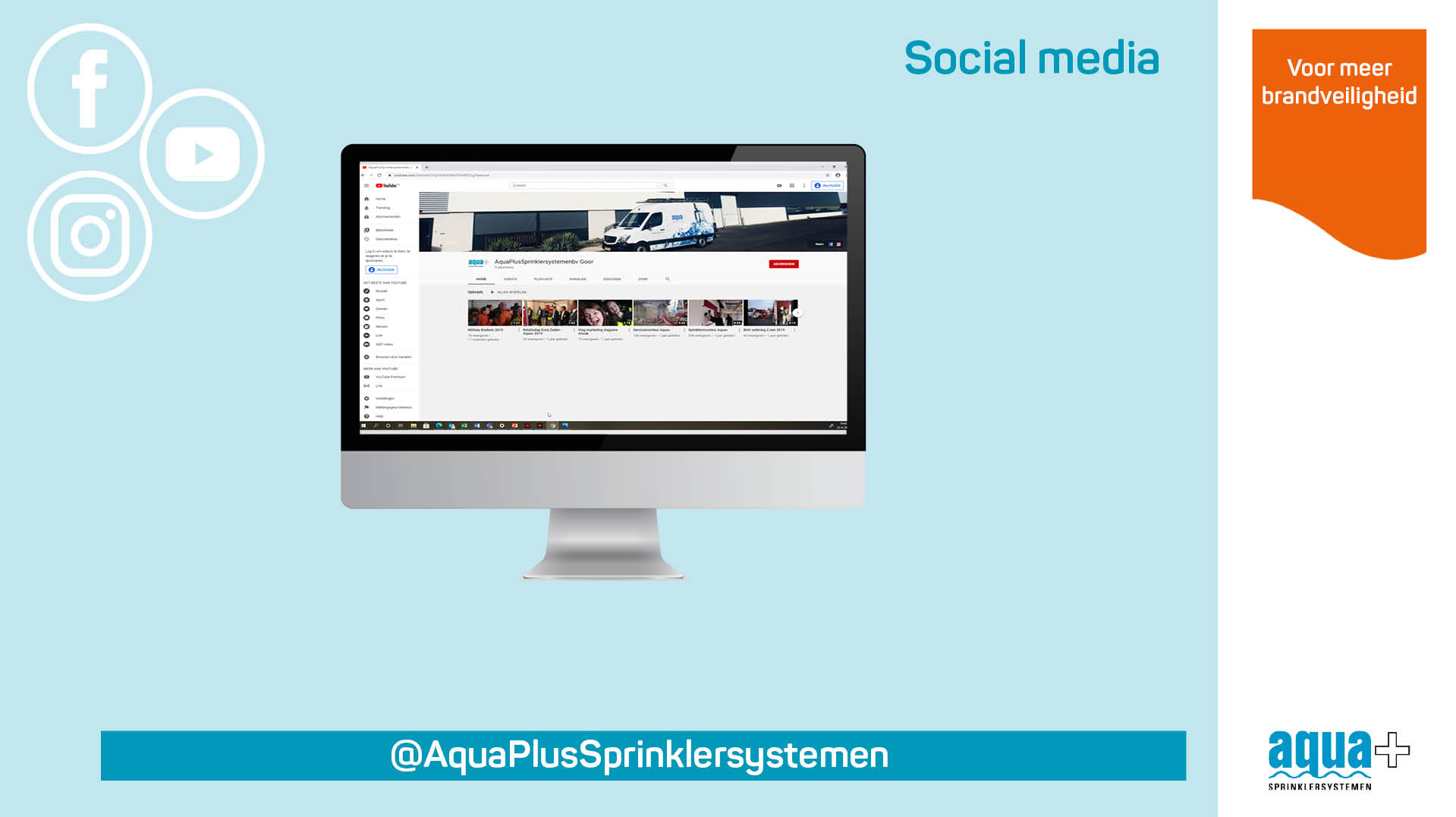 [Speaker Notes: De presentatie werd mogelijk gemaakt door Aqua+, je kunt hun volgen op social media.]